Wjazd od strony Dzięcielina
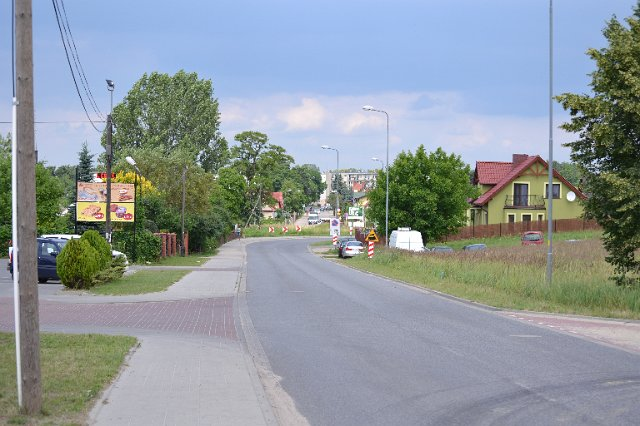 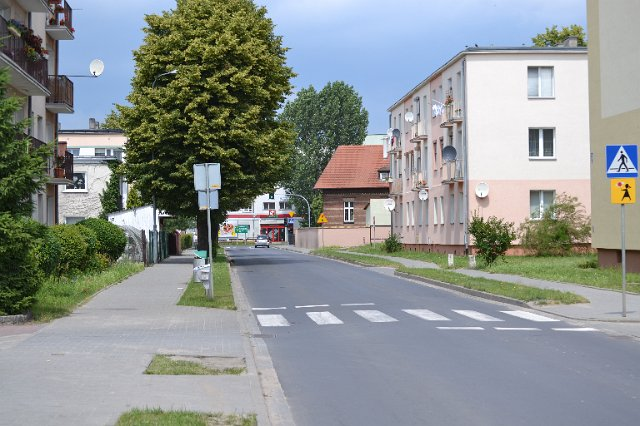 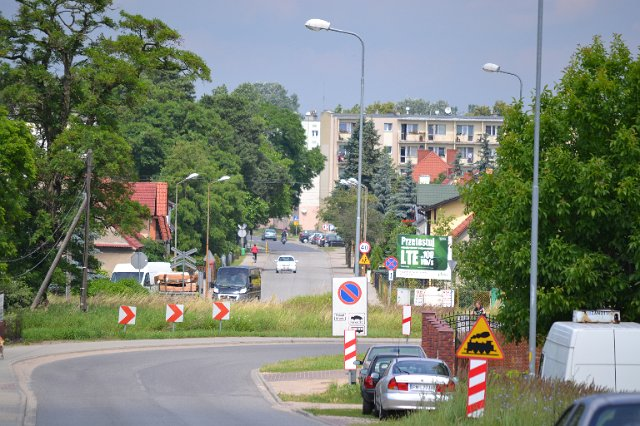 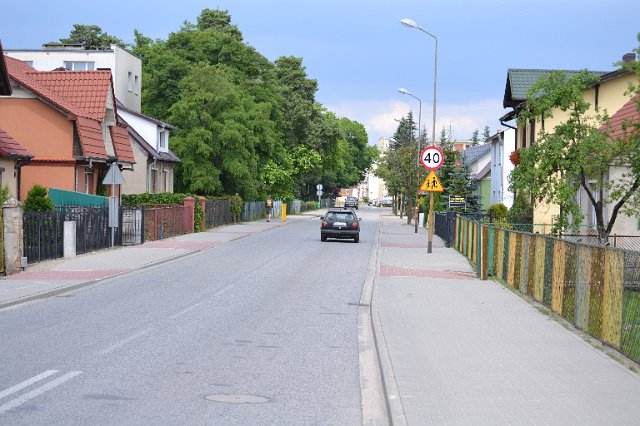 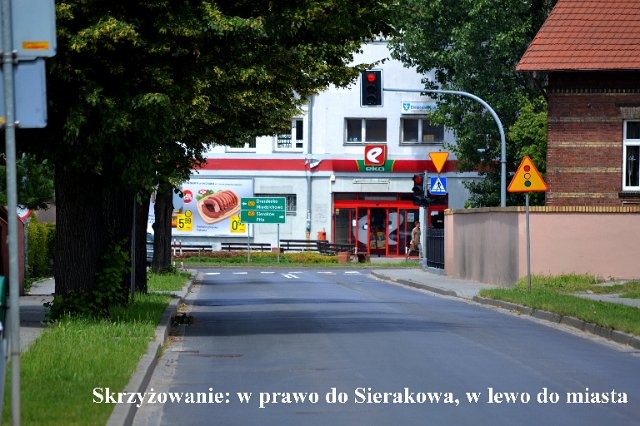 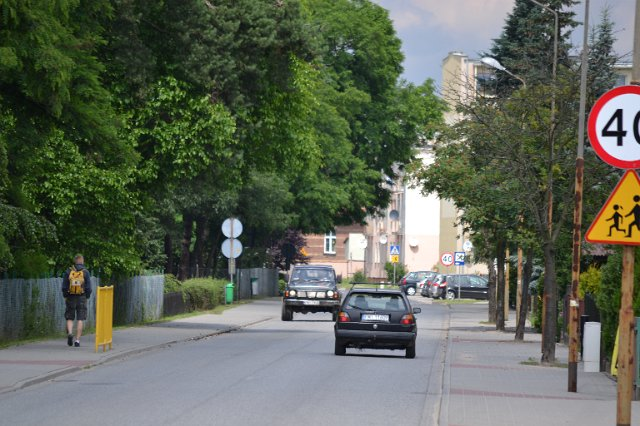